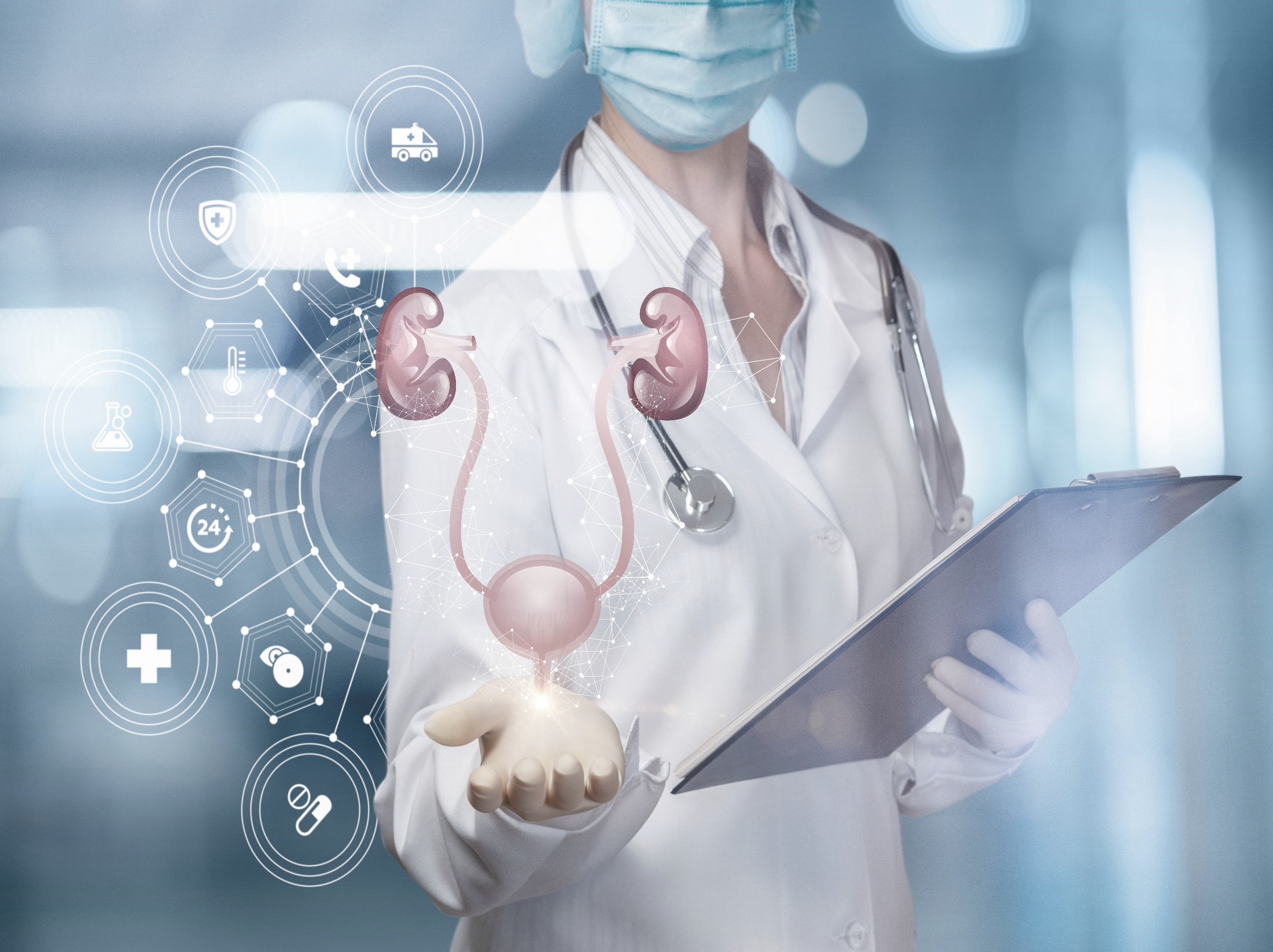 Let’s make a mark: for today & tomorrow, together. By setting a standard for high-quality urologic patient care in Europe.
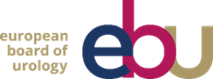 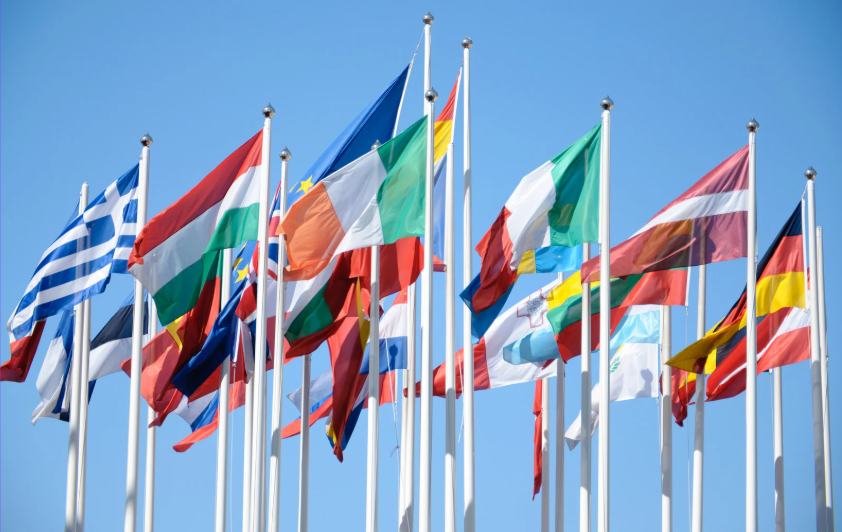 History
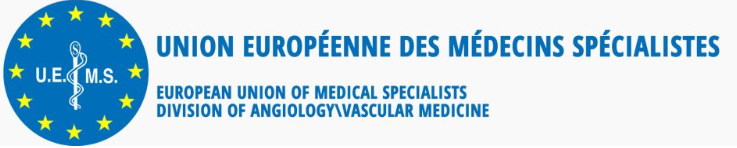 Founded in 1985, the EBU is part of a larger network: the European Union of Medical Specialists (UEMS)

The UEMS is a European non-profit organisationwhose mission is to achieve the delivery of high-quality patient care by promoting and harmonising standards for medical practice and postgraduate education in various medical specialties.

At present, UEMS represents more than 1.6 million specialist doctors, from all EU countries and beyond.
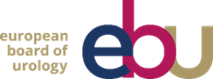 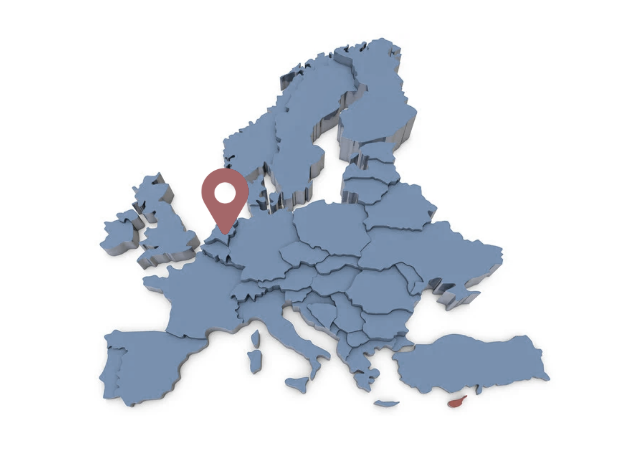 European Board of Urology
As a regulatory body the EBU plays a crucial role in standardising, evaluating, and promoting the quality of urological education and practice across Europe.

Based in Arnhem, Netherlands, the EBU works as an independent organisation, implementing the UEMS primary goals and vision in urology.

We closely collaborate with the European Association of Urology (EAU) and National Urological Societies, uniting urology specialists across Europe.
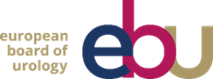 Who we are
Our mission is to stimulate 
continuous improvement of standards in urological 
education, training and 
professional development in 
Europe.
Our board consists of 60 
members from 30 EBU-member
countries whose efforts are 
distributed across 
three specialised Committees.
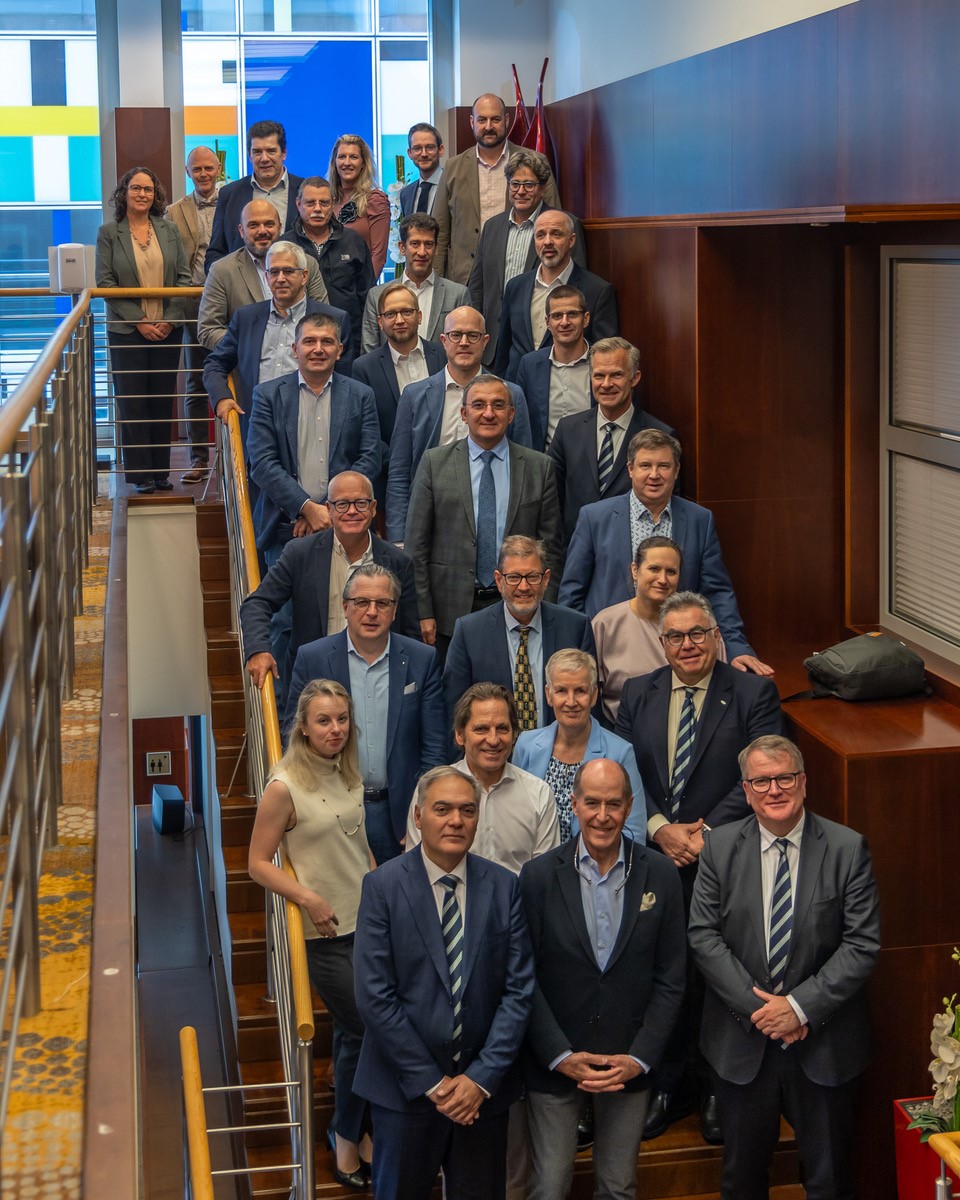 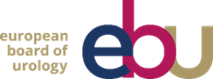 Core business
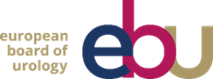 Accreditation Committee
Active engagement in Continuous Medical Education (CME) is required to provide the highest possible level of patient care, advance one’s career, and maintain one’s medical license. 
For a CME program to be viable in meeting licensing and credentialing requirements, the programme must be accredited.
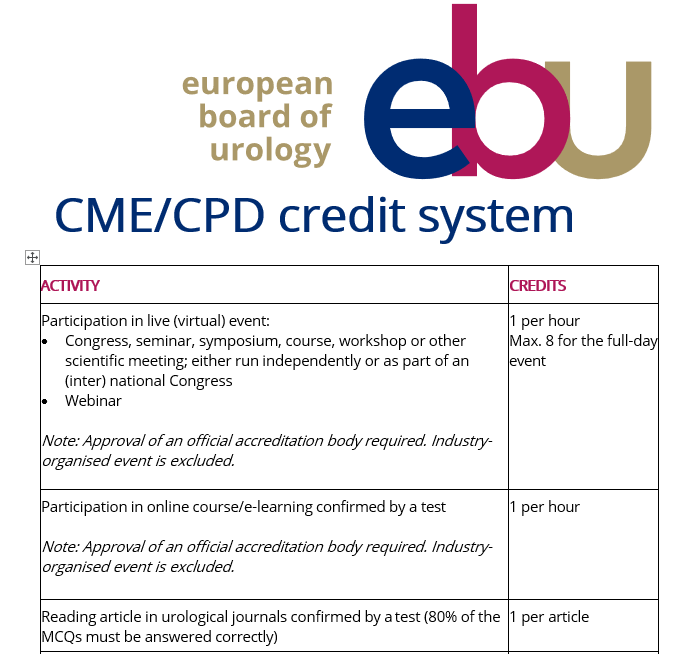 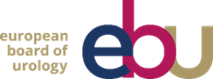 European Training Requirements
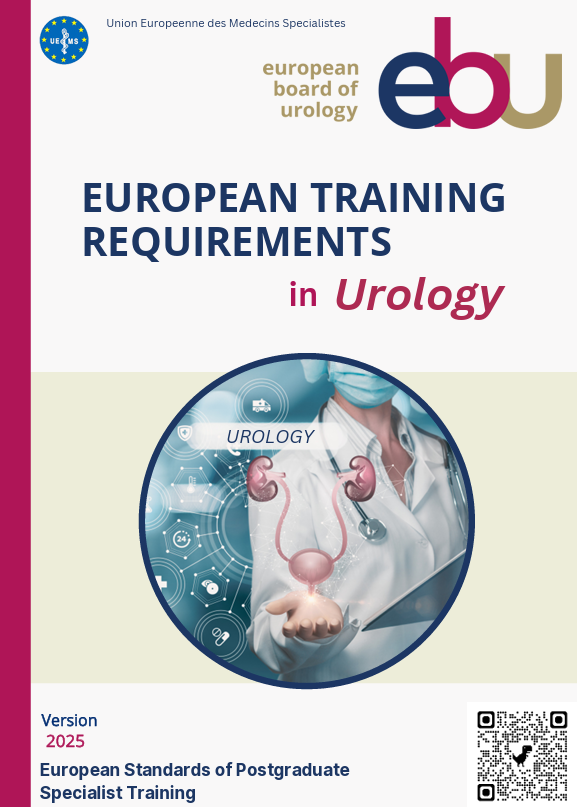 The ETR set out the knowledge, skills, and competencies that a urologist  must acquire during their training to practice independently and safely.

The ETR plays a crucial role in promoting excellence in urological  education and practice.
Download your copy from our website www.ebu.com
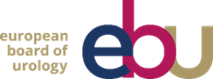 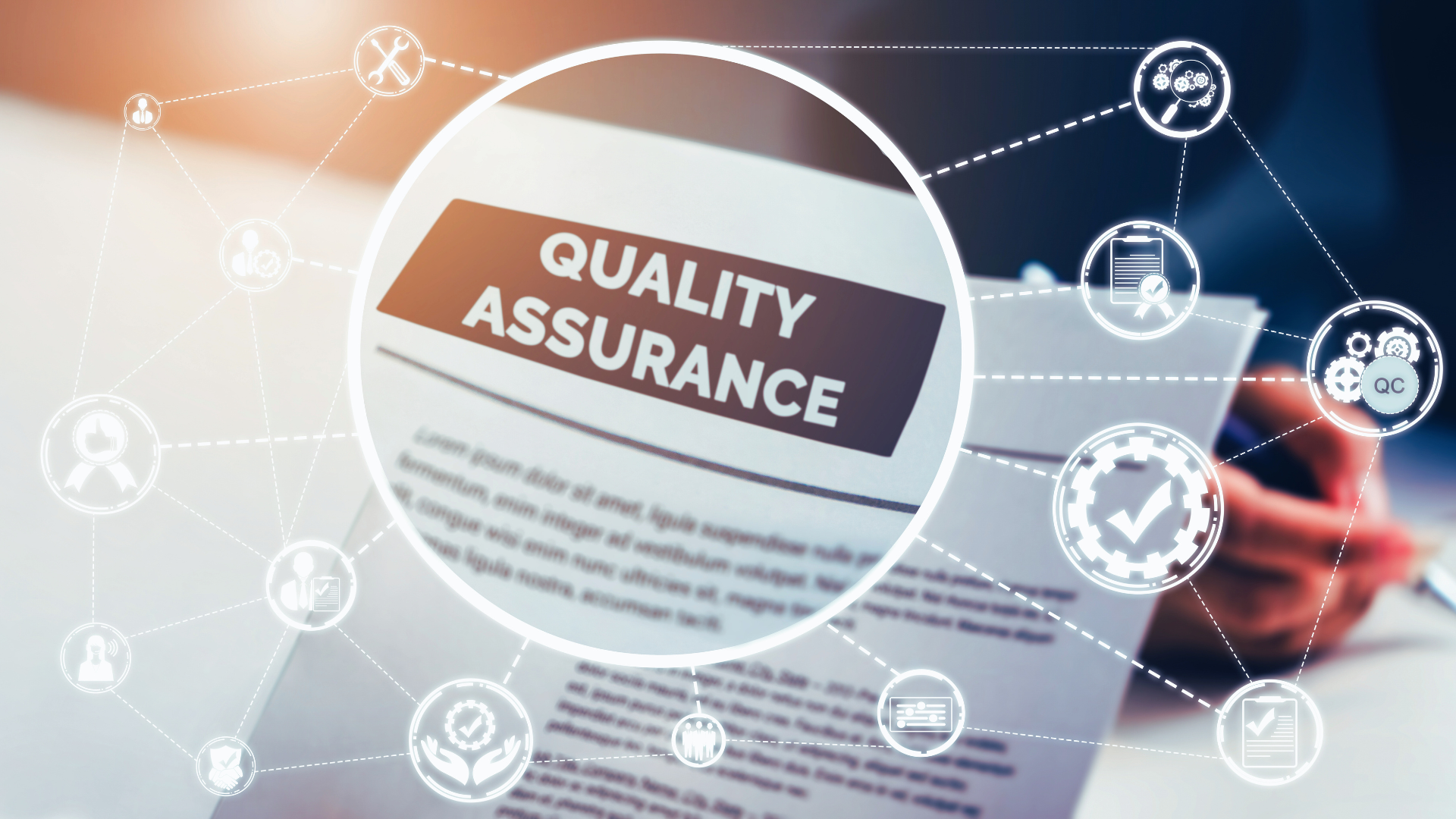 Certification Committee
Our certification programmes aim to ensure and improve the quality of graduate and post-graduate urological education in Europe. 
Residents trained at an EBU-certified centre can benefit from a reduced fee in the In-Service Assessment and FEBU Written Exam
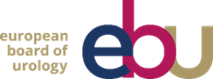 Examination Committee
The committee’s core purpose is to set high standards, ensure consistency in urological knowledge, and promote excellence in patient care across Europe
“Training is not complete until an assessment has been conducted.”
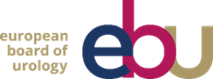 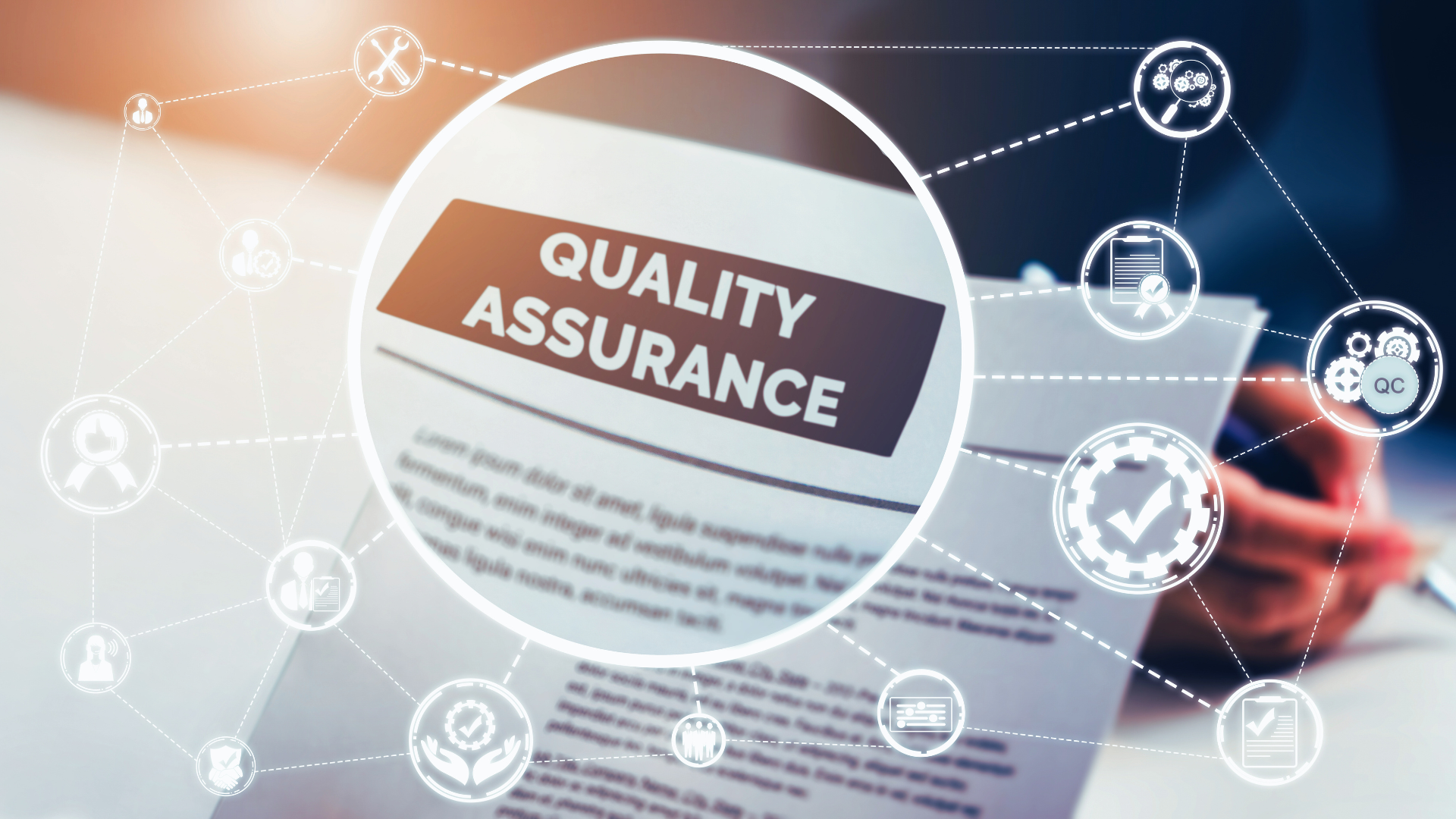 Examinations
Formative assessments provide ongoing support and guidance during the learning journey, while summative assessments offer a snapshot of student achievement and overall progress
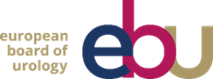 In-Service Assessment
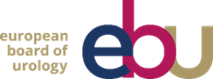 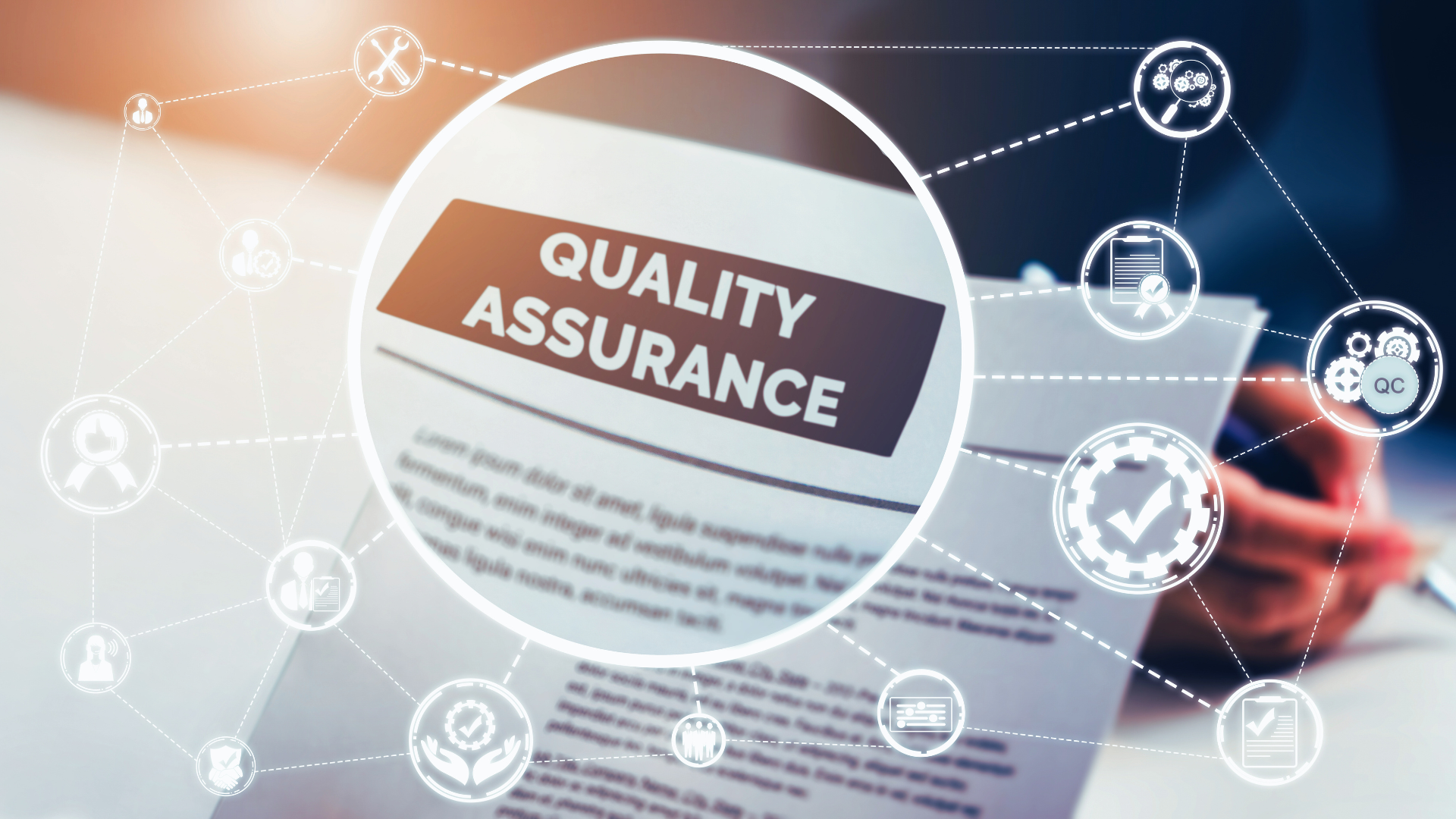 FEBU (International) Exams
Participation is subject to eligibility
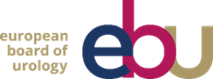 FEBU (Int) exams
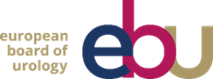 FEBU Diploma & Revalidation
Successful candidates are granted the prestigious title and diploma Fellow of the EBU, FEBU (Int)
Starting in 2025, the FEBU title will be valid for five years and is subject to revalidation
The revalidation process is
based on Lifelong Learning and
the accumulation of CME 
credits (200 in 5 years).
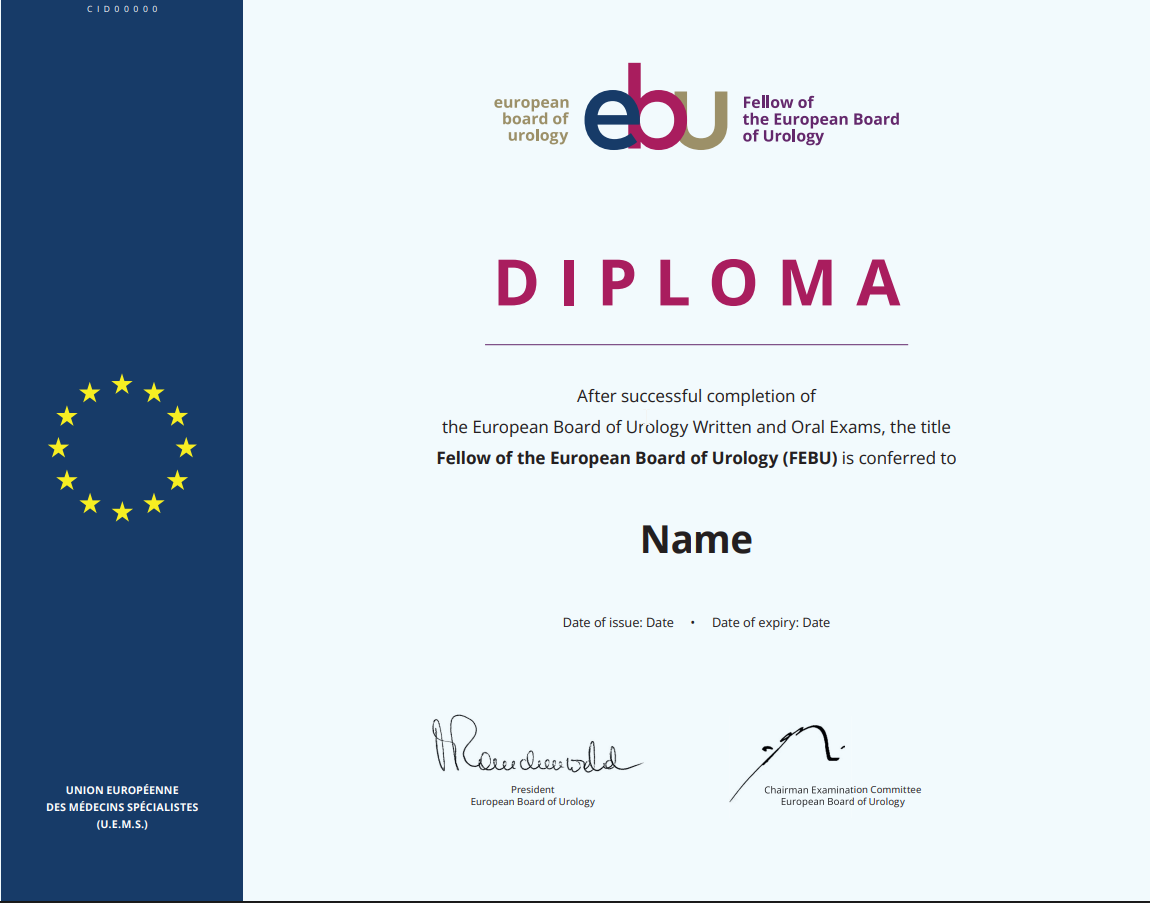 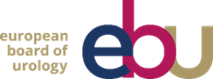 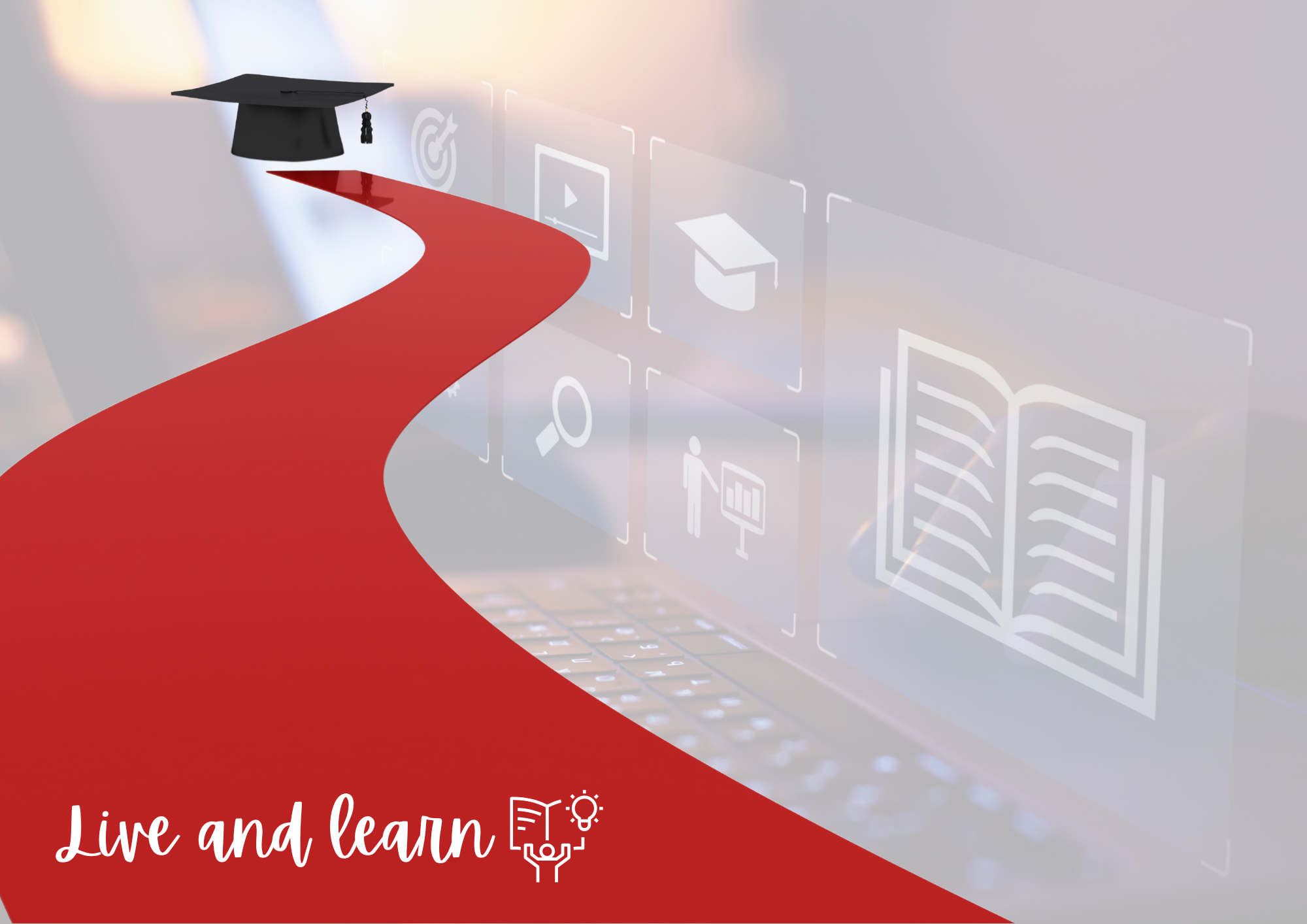 Lifelong Learning
It is all about quality and intends to:
Serve the mission of EBU
Ensure that our knowledge remains current & relevant
Provide a self-learning and assessment tool
Keep the recording of CME system functional & practical  for everyone
Provide more CME activity
Keep a strong support for the European urologists if they are involved in malpractice.
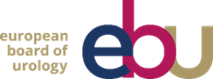 Connect with us
Website: www.ebu.com
Email: ebu@ebu.com  

Follow us on social media
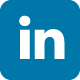 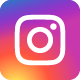 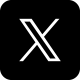 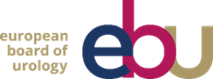